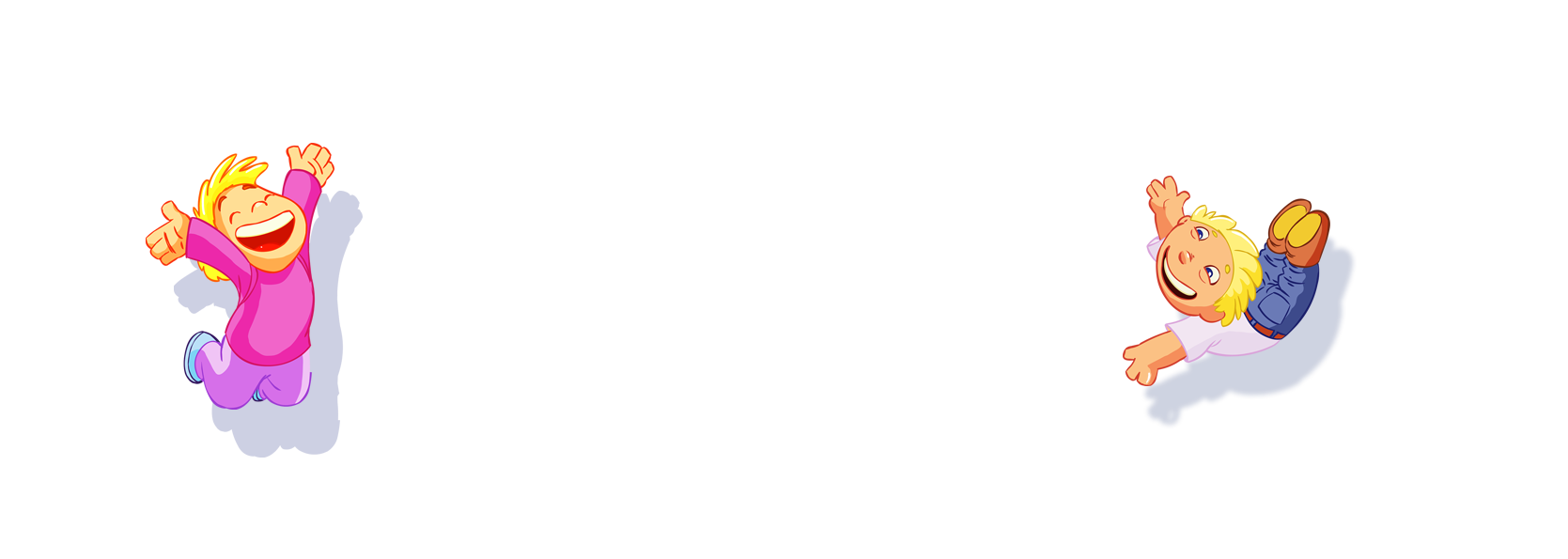 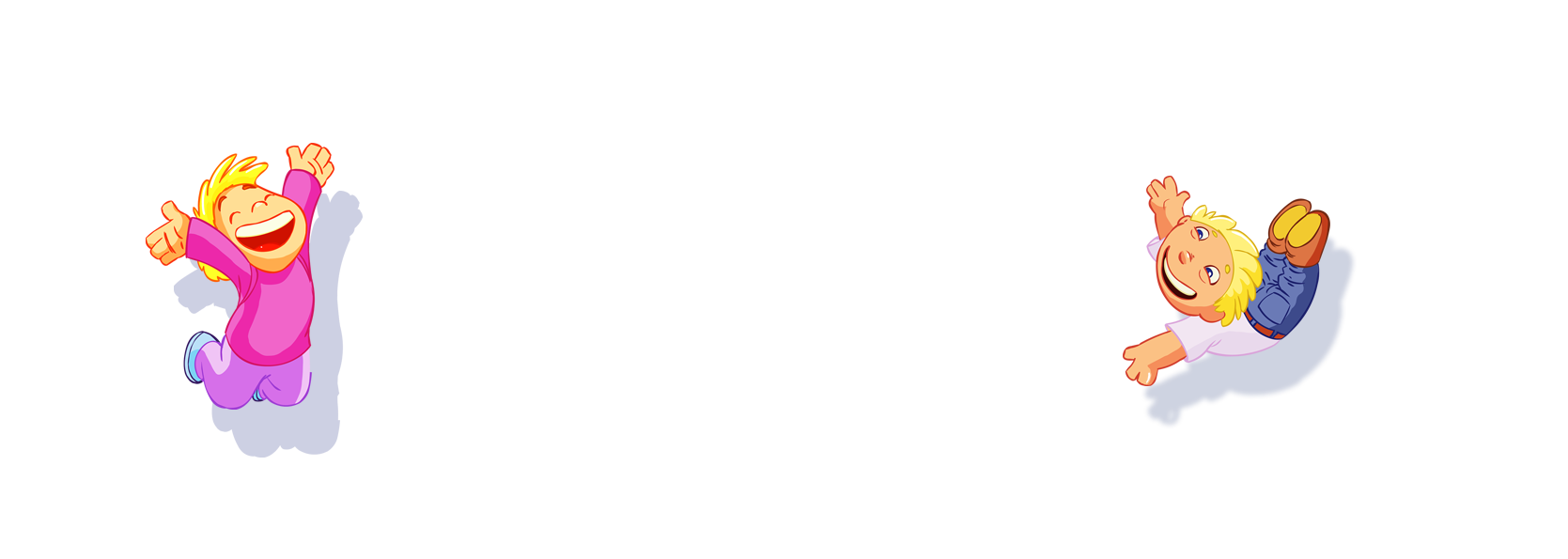 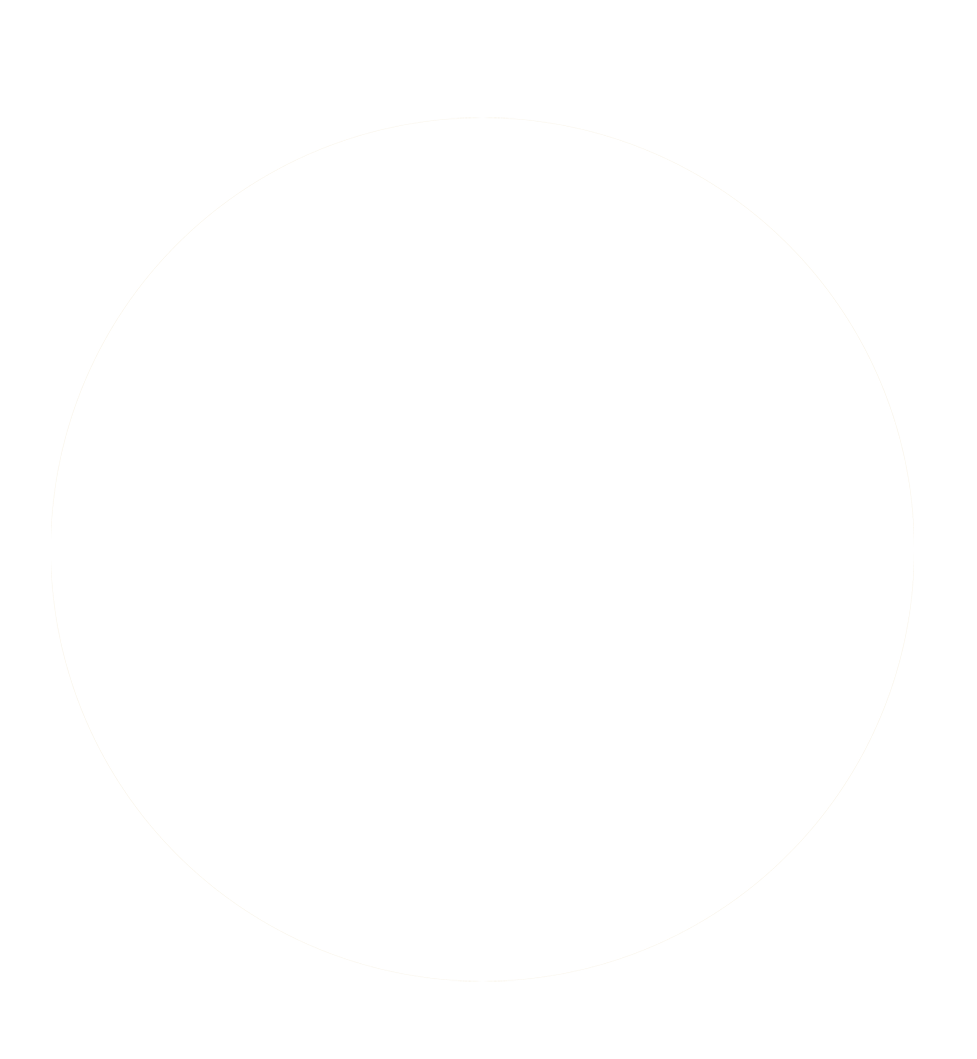 PHÒNG GIÁO DỤC VÀ ĐÀO TẠO QUẬN LONG BIÊN
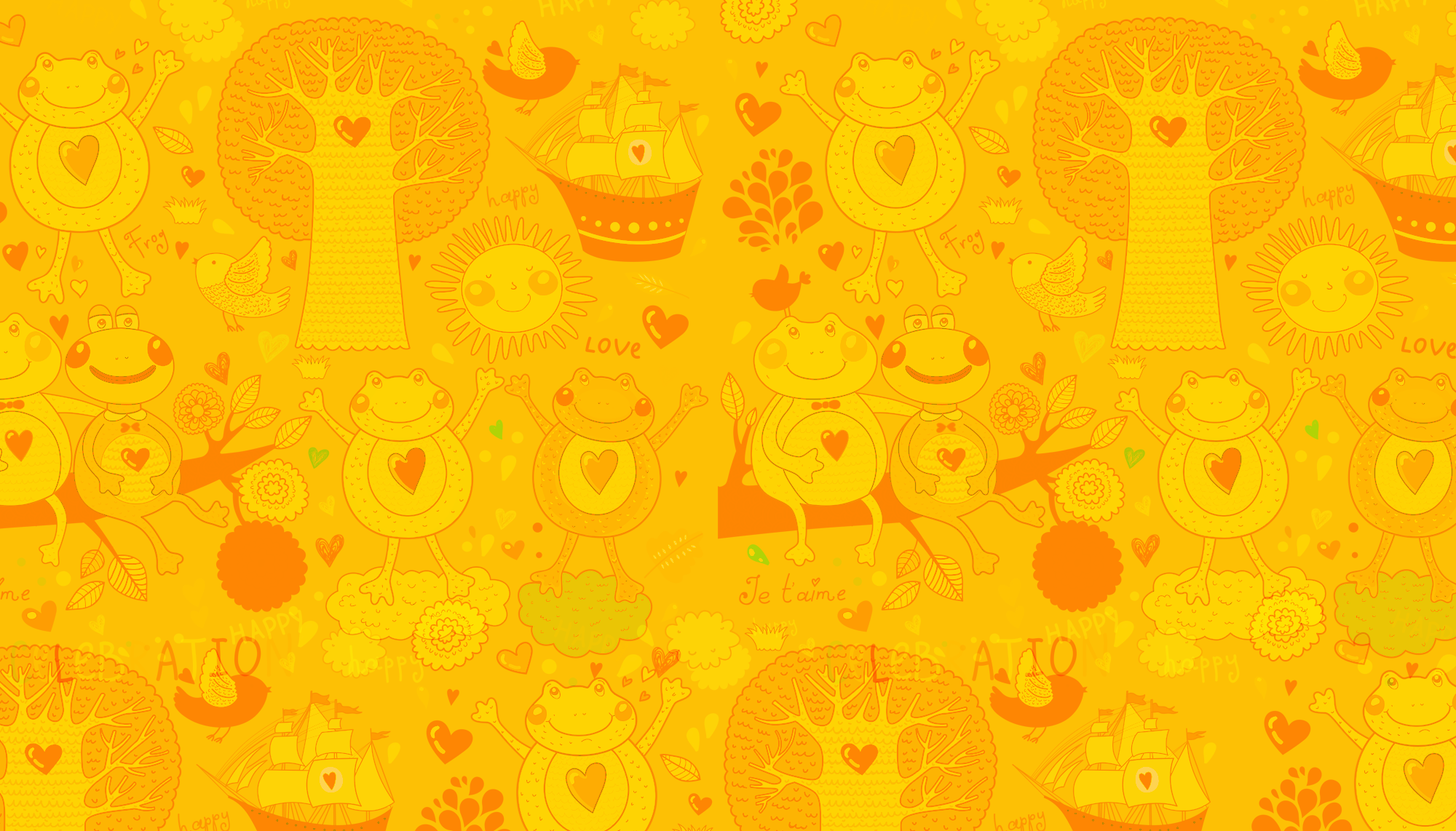 CHÀO MỪNG CÁC THẦY, CÔ GIÁO VÀ CÁC EM 
ĐẾN VỚI TIẾT HỌC
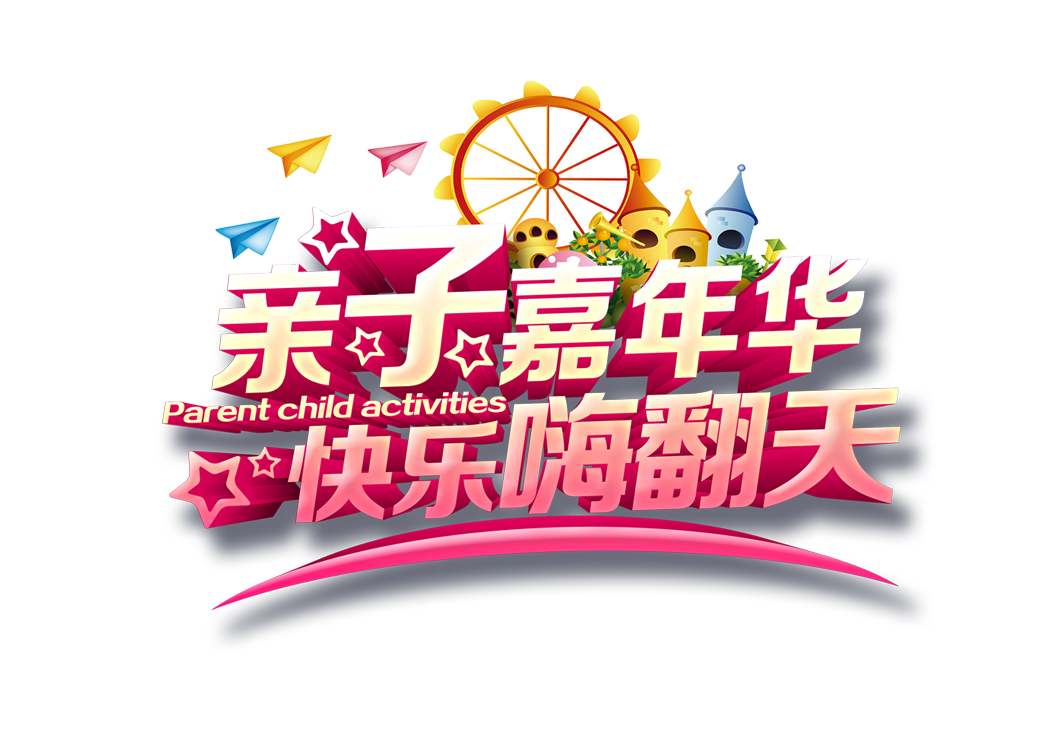 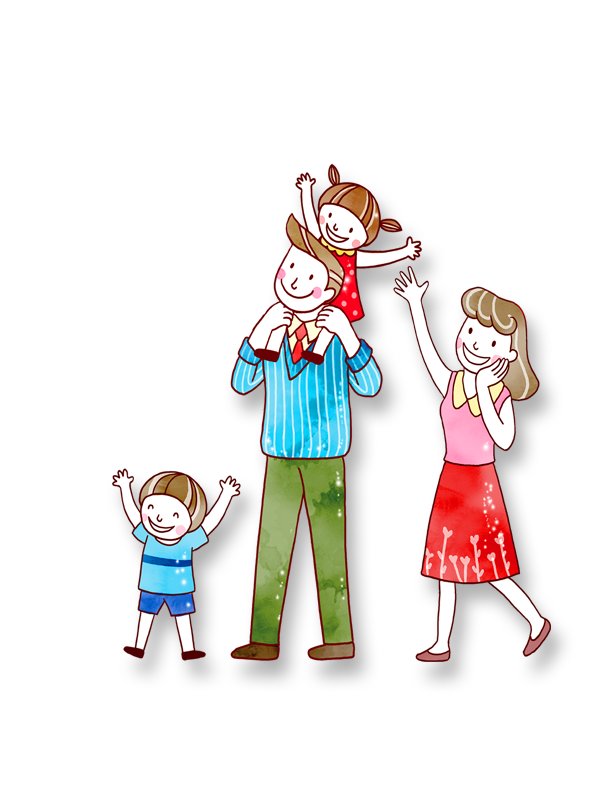 Đạo đức
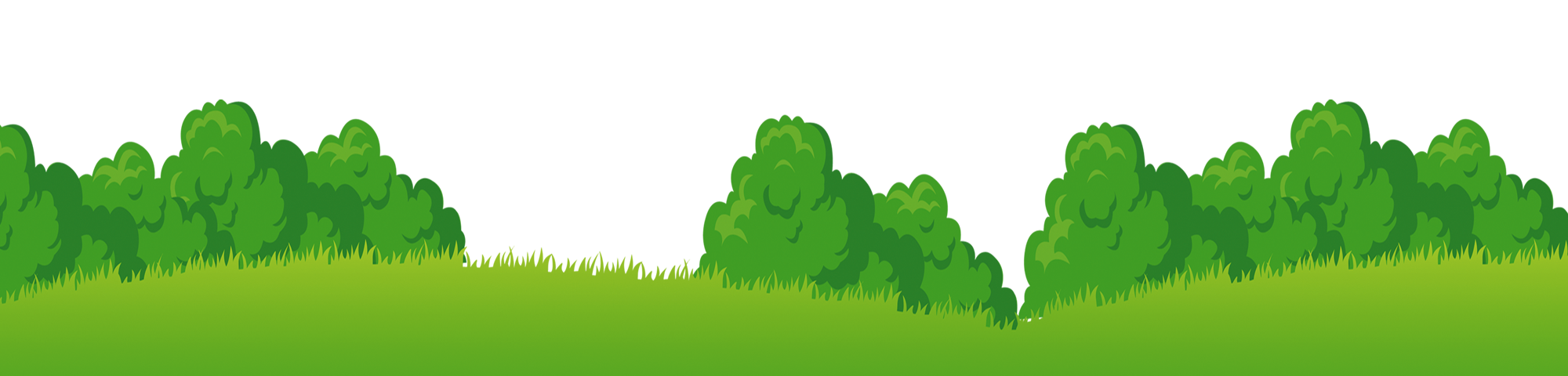 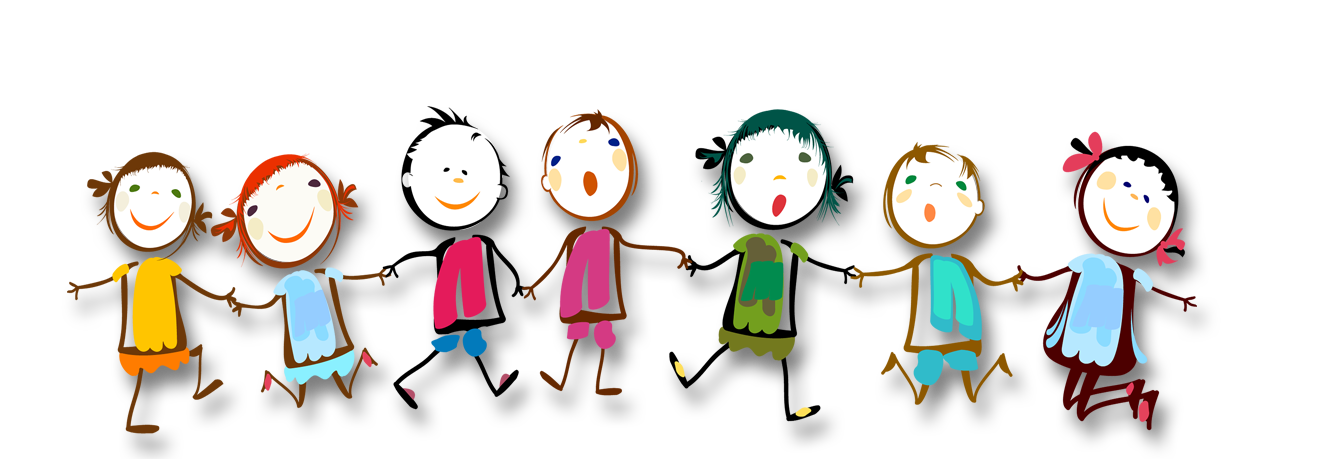 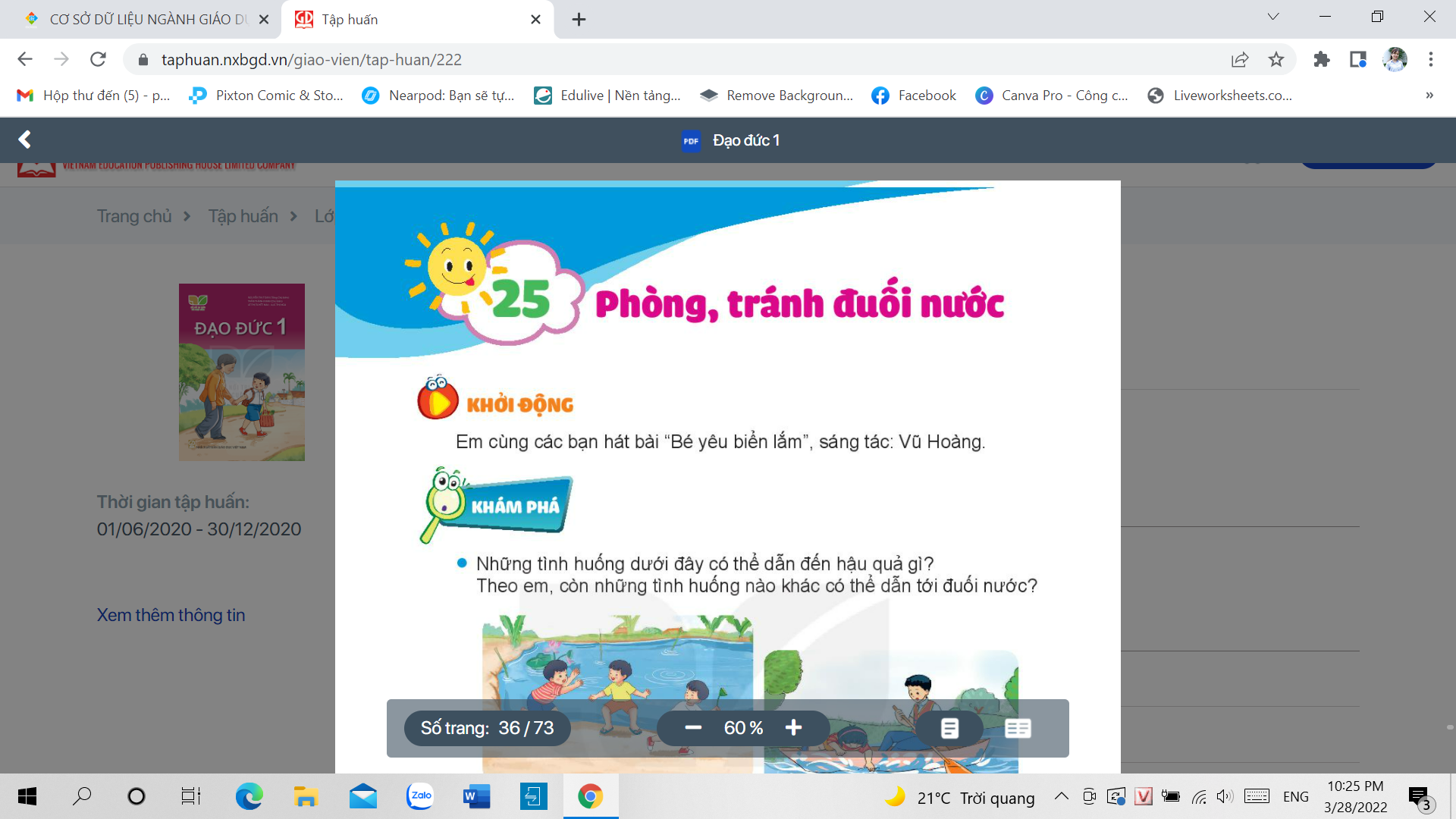 Hoạt động 1: Nhận diện tình huống nguy hiểm có thể dẫn đến đuối nước.
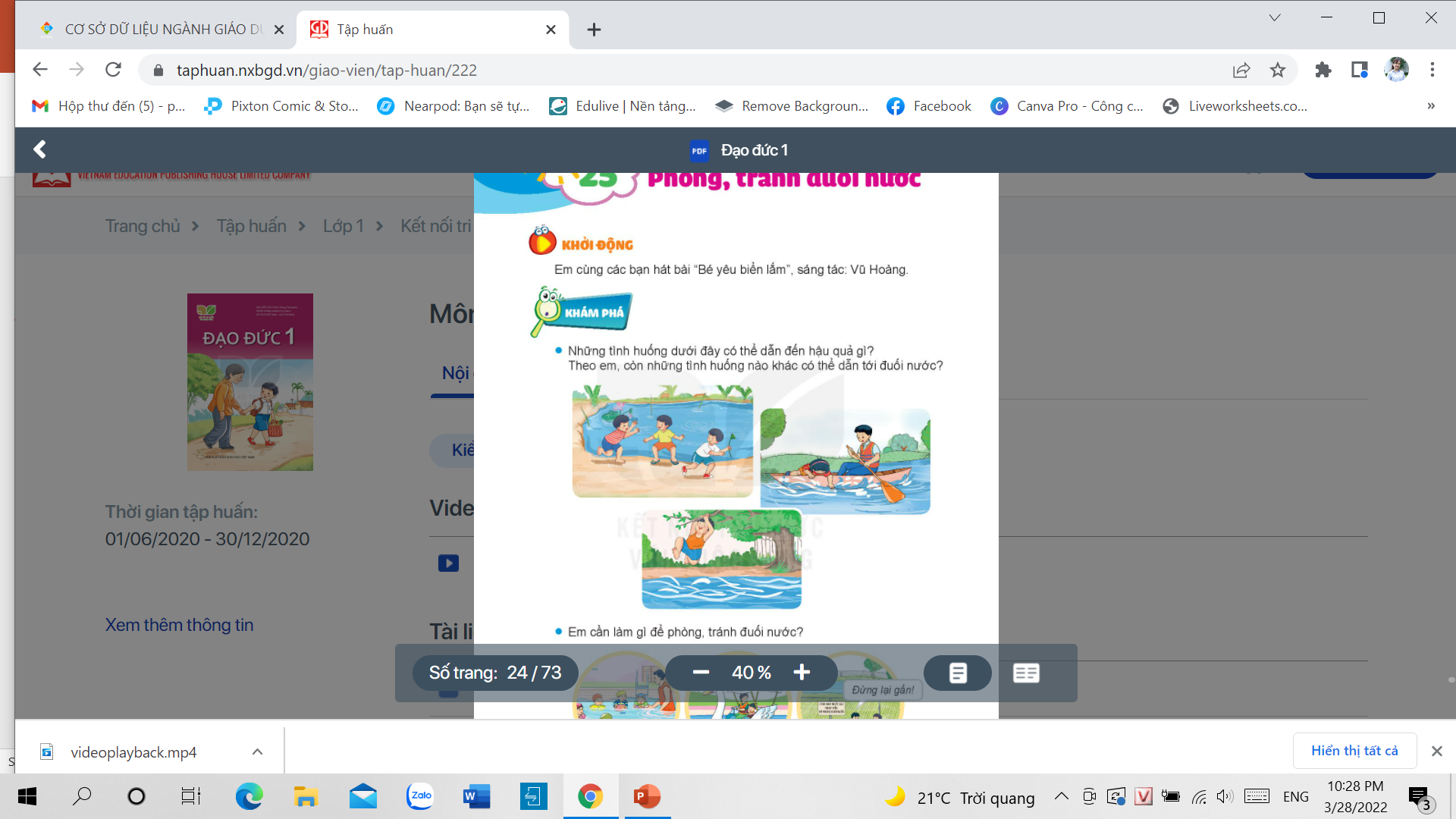 Hoạt động 2: Em hành động để phòng tránh đuối nước.
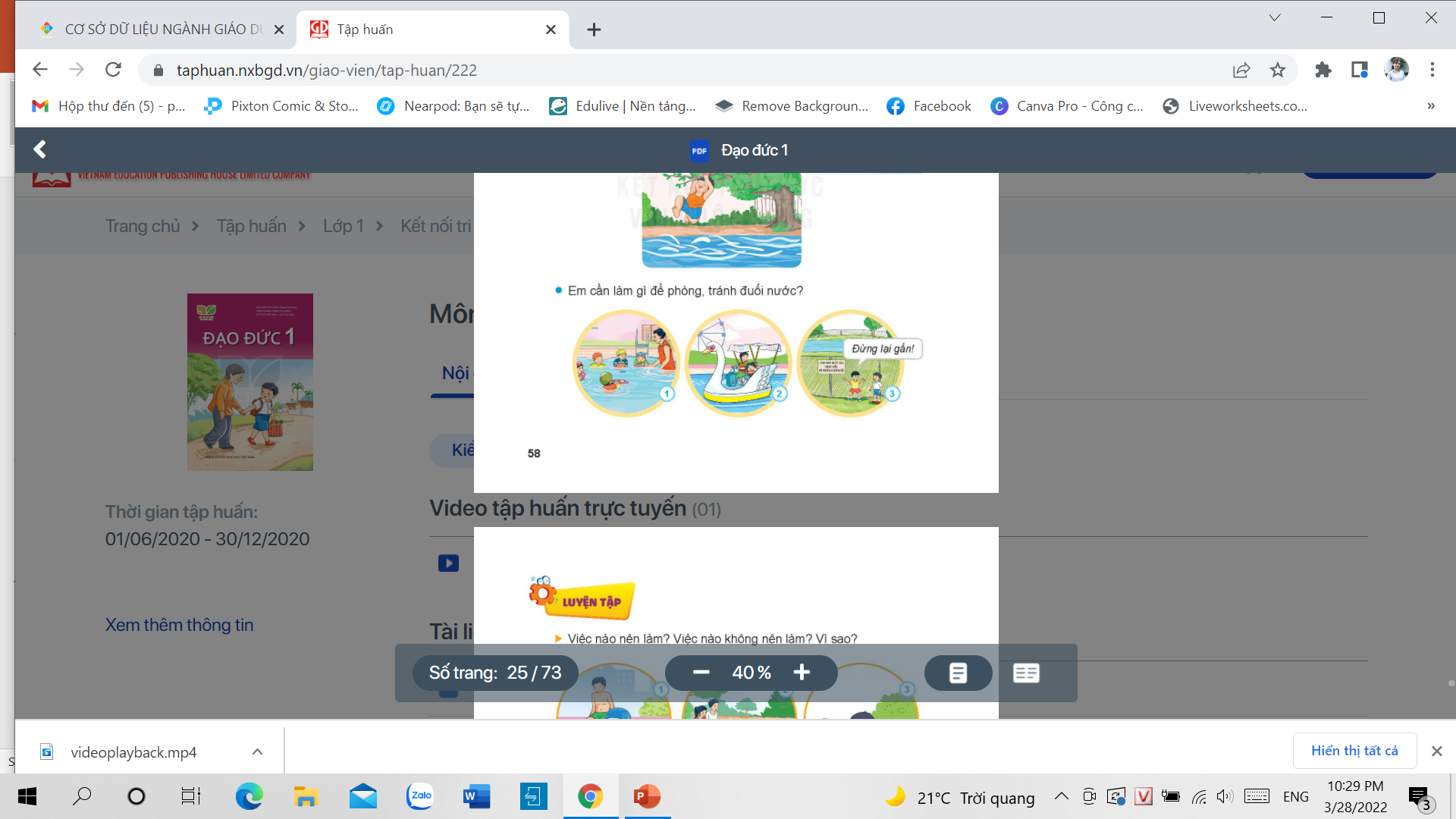 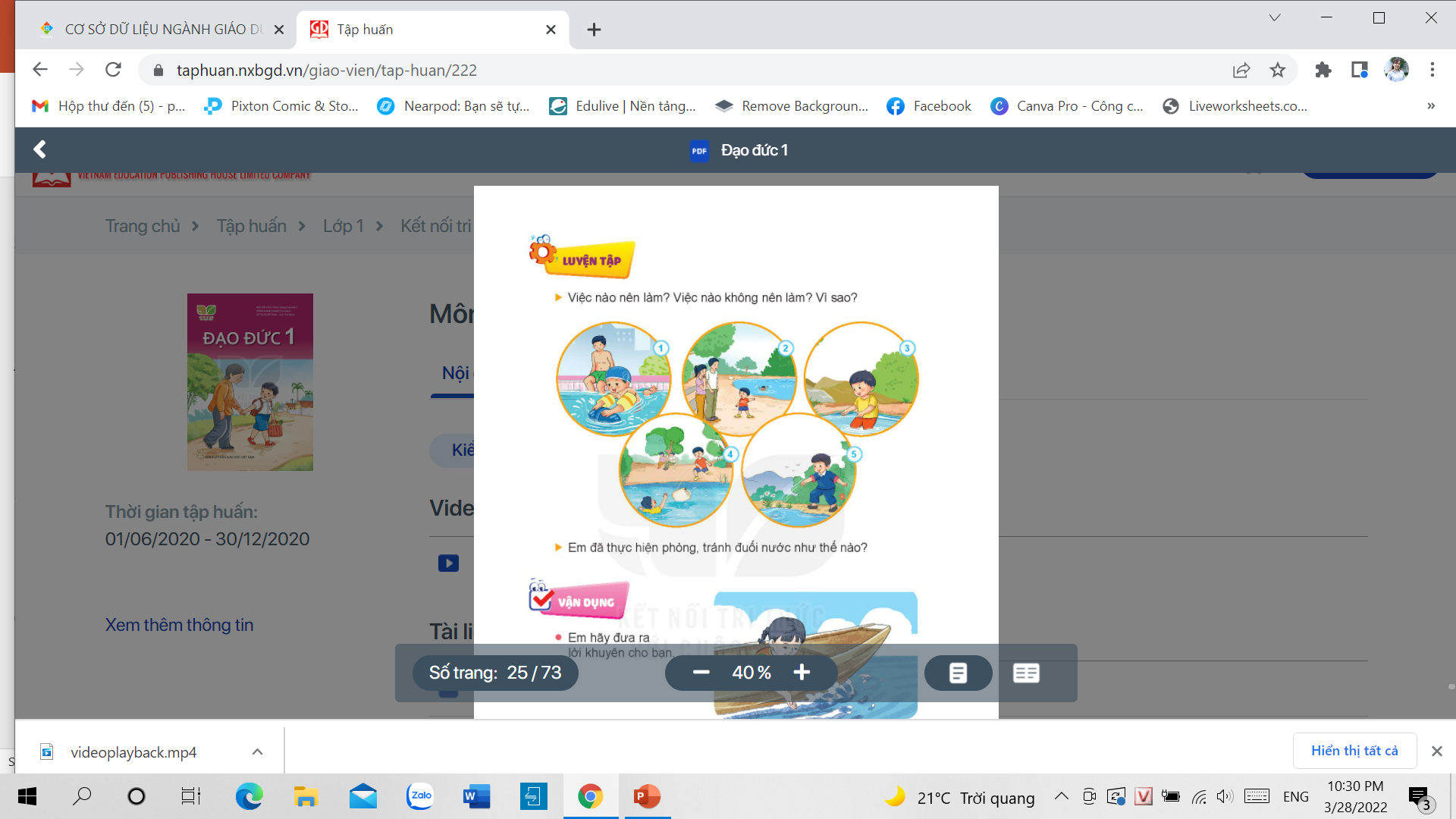 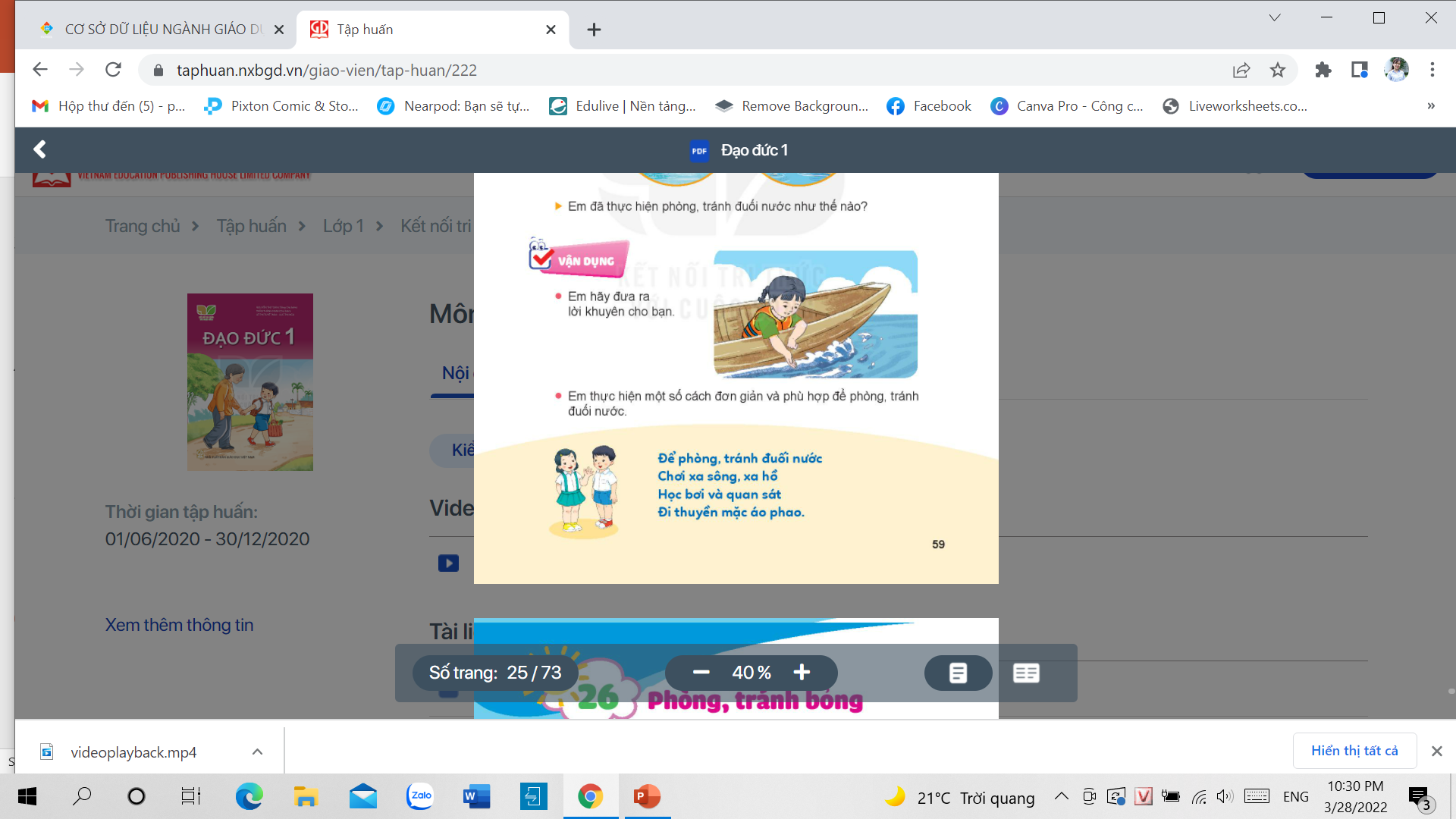